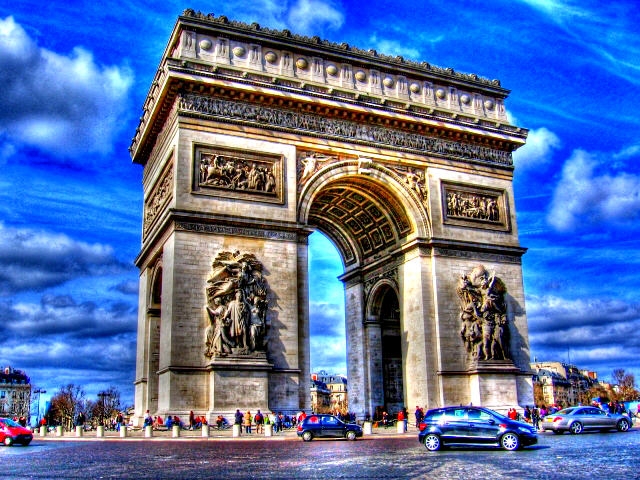 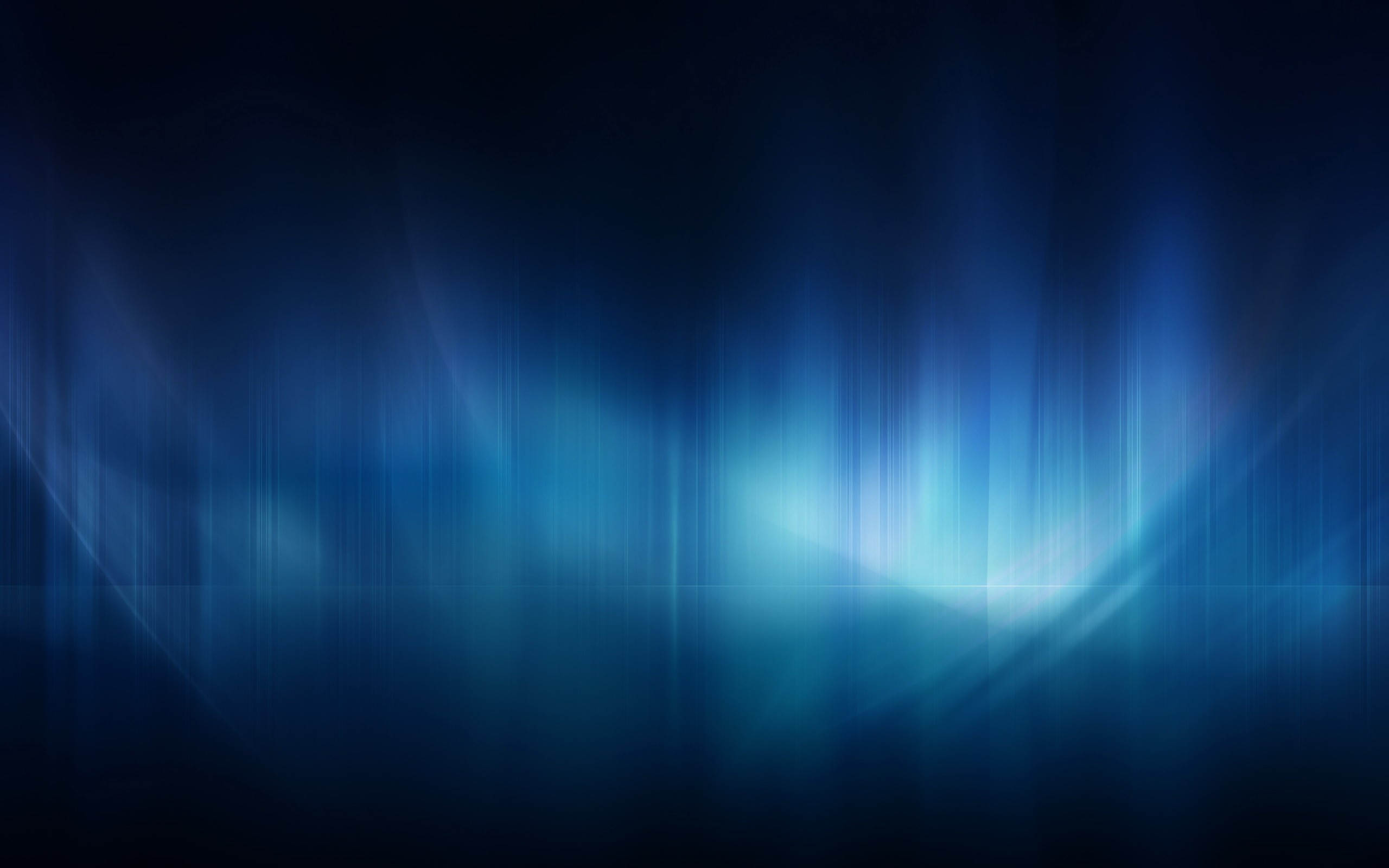 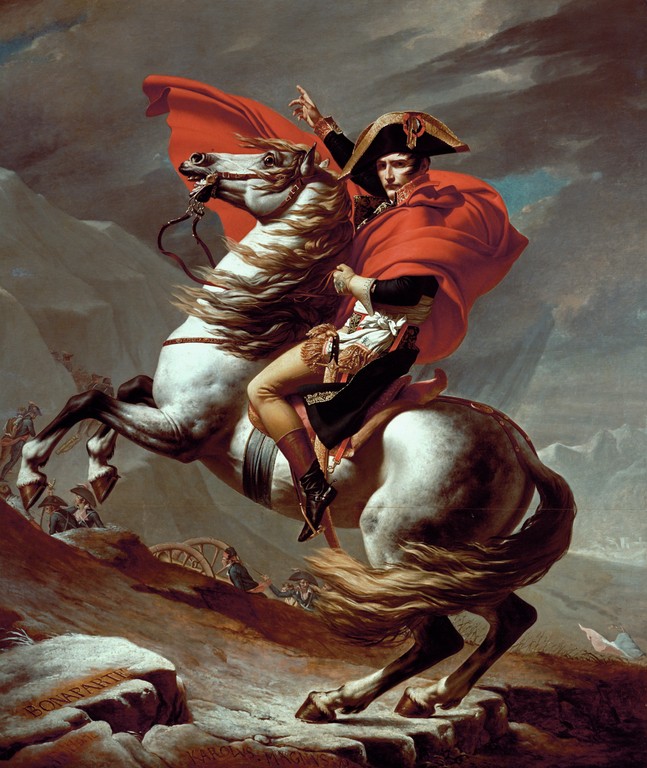 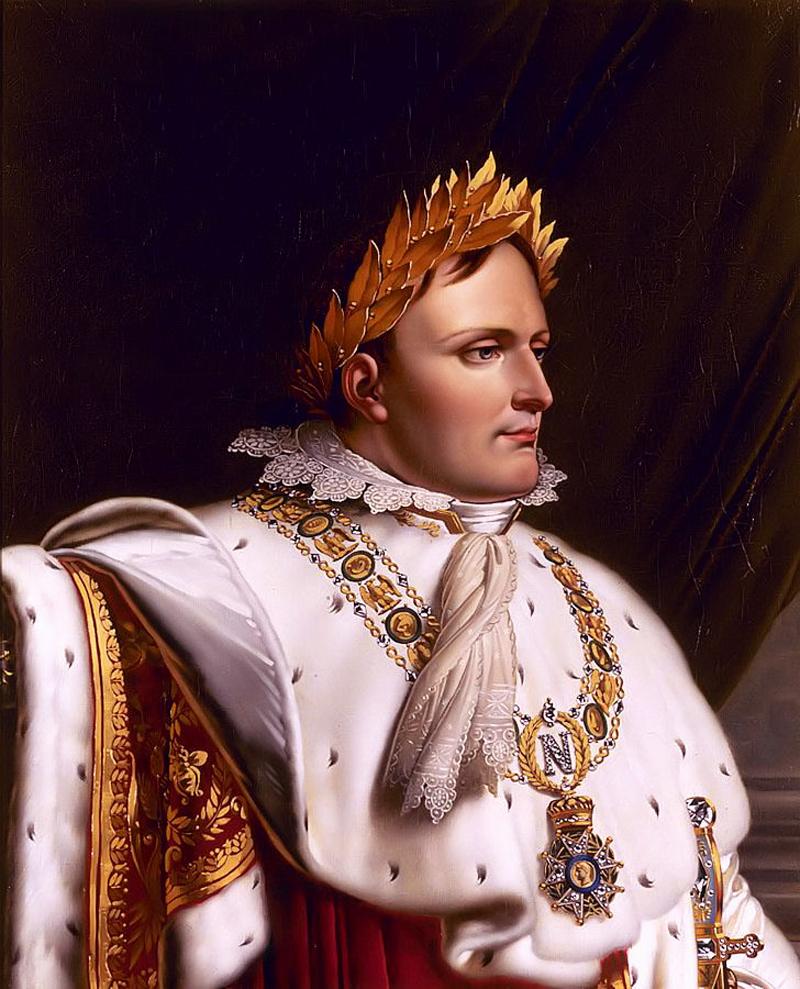 Наполеоновские войны                                                 и Первая империя во Франции
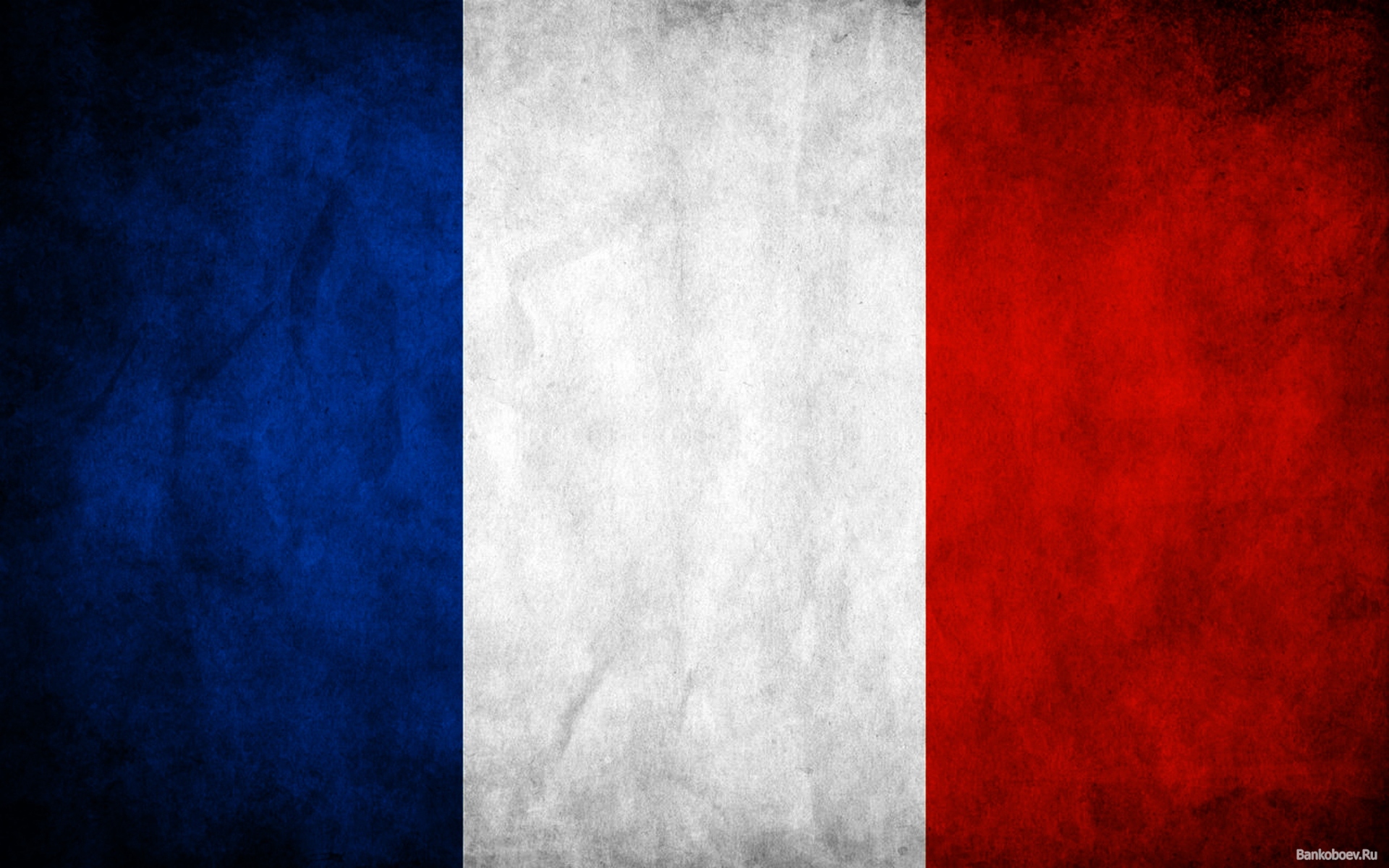 Правление Наполеона I во Франции
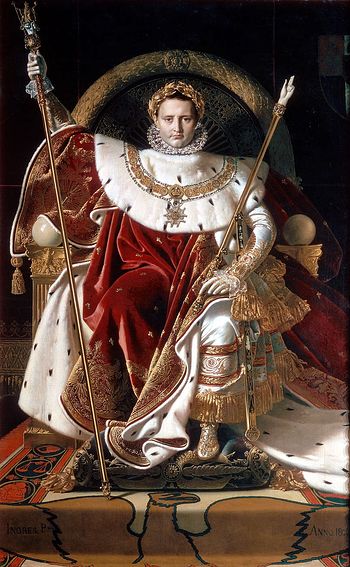 ПЕРИОДИЗАЦИЯ              ПРАВЛЕНИЯ НАПОЛЕОНА I

I этап [1799–1804] –
консульство                   Наполеона Бонапарта



II этап [1804–14] –
императорство Наполеона I (Первая империя во Франции)

III этап [1815, март–июнь] –
императорство Наполеона I (продолжение Первой империи во Франции)
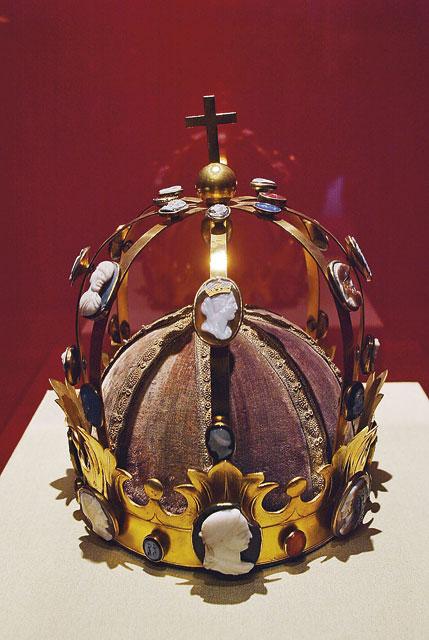 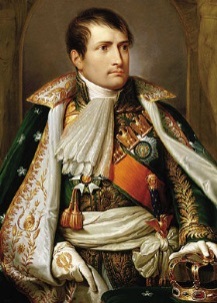 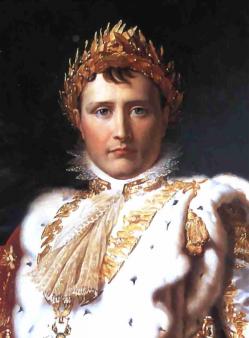 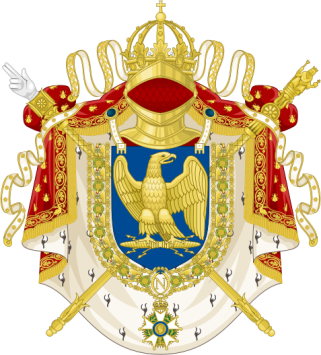 Наполеон I Бонапарт
[1769–1821]
1804 г.
«Кодекс Наполеона»                                                     («Гражданский кодекс французов»)
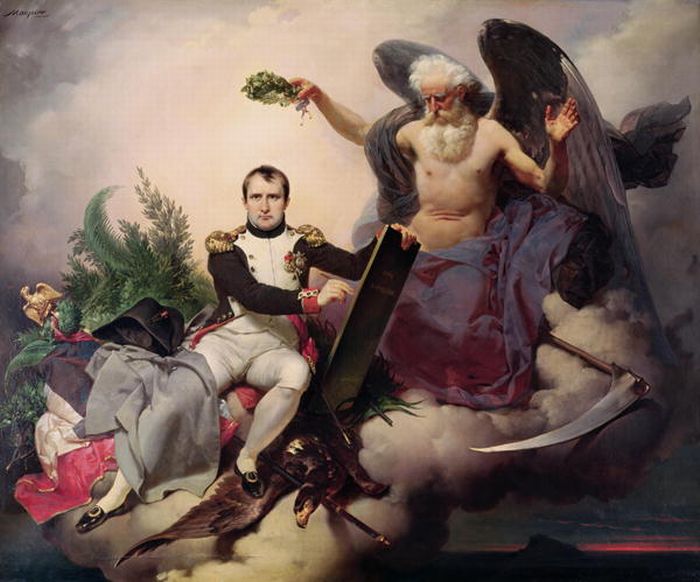 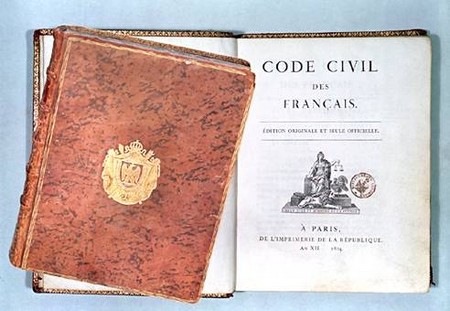 Первое издание «Кодекса Наполеона»
«Моя истинная слава — не в том, что я выиграл 40 сражений: одно Ватерлоо зачеркнуло их все. То, что будет жить вечно, — это мой гражданский кодекс»
Наполеон I
Провозглашение империи во Франции
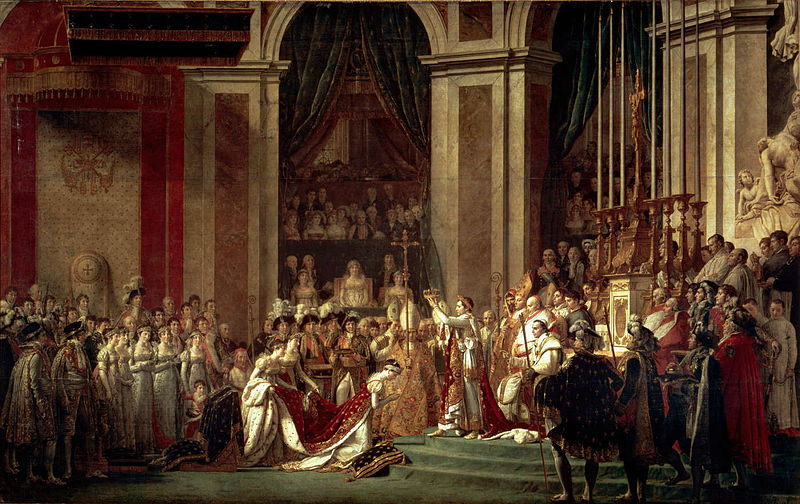 1804 г.
Давид Ж. Л. Посвящение императора Наполеона I и коронование императрицы Жозефины в соборе Парижской Богоматери 2 декабря 1804 года. 1806–07
Границы Первой Французской империи
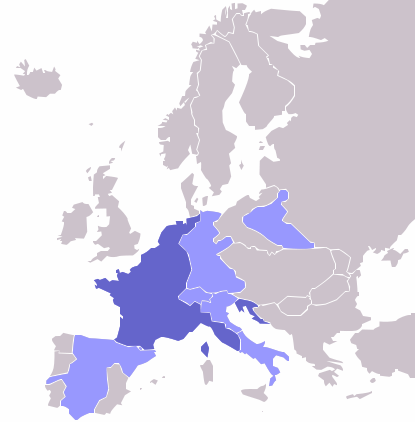 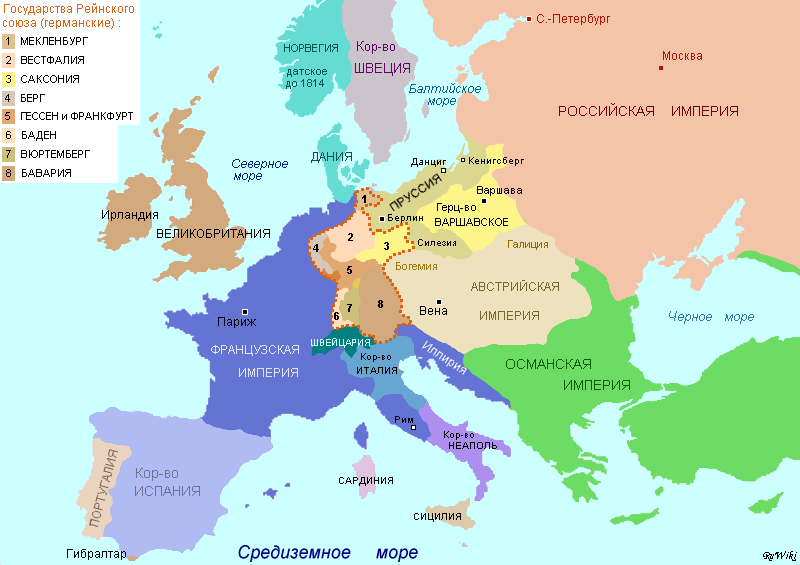 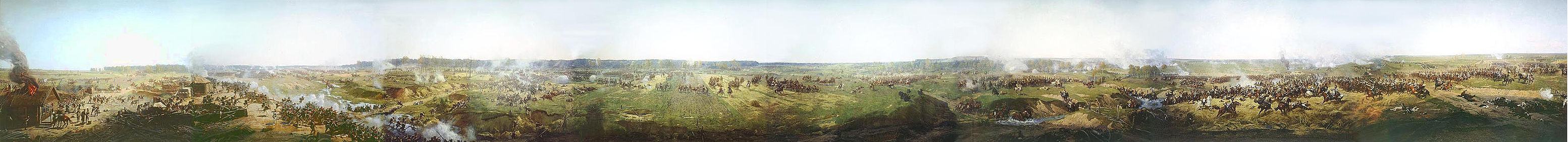 Карта Европы в 1812–14 гг.
Первая империя и её сателлиты
Реставрация Бурбонов
1813 г.
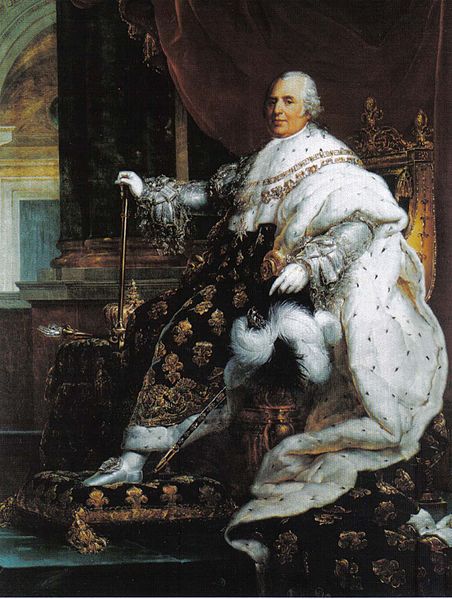 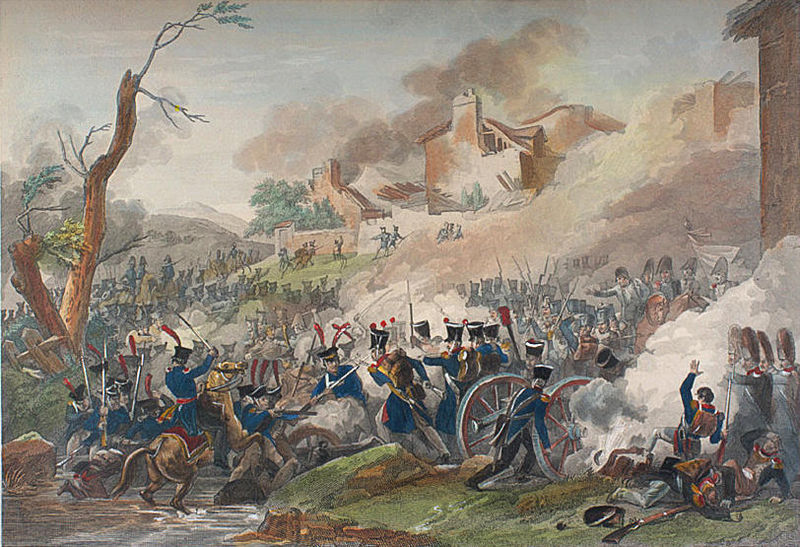 Битва народов под Лейпцигом
Россия
Франция
Австрия
Пруссия
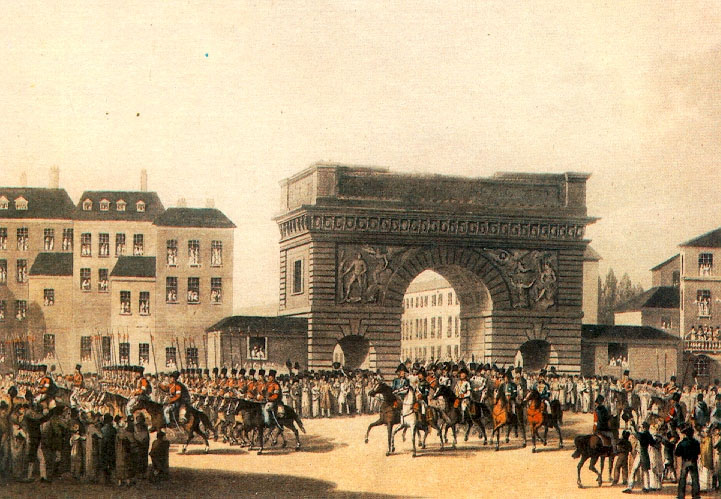 Швеция
1814 г.
вступление русской армии в Париж
ЛЮДОВИК XVIII –
король Франции                                            [1814–24; с перерывом в 1815 г.].       Из династии Бурбонов
«Сто дней»
1815 г.
20 марта – 22 июня
«СТО ДНЕЙ» –                                                                               период вторичного правления Наполеона I во Франции
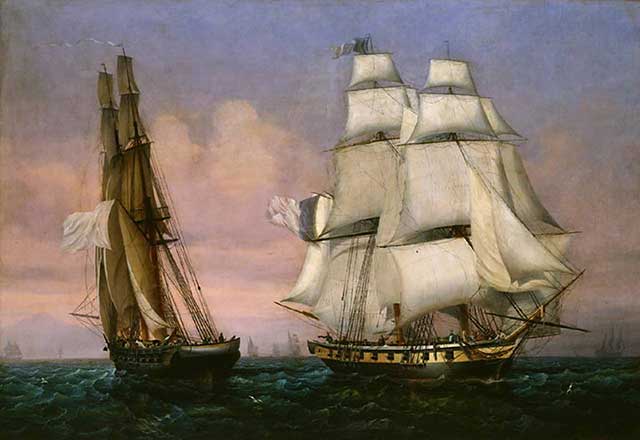 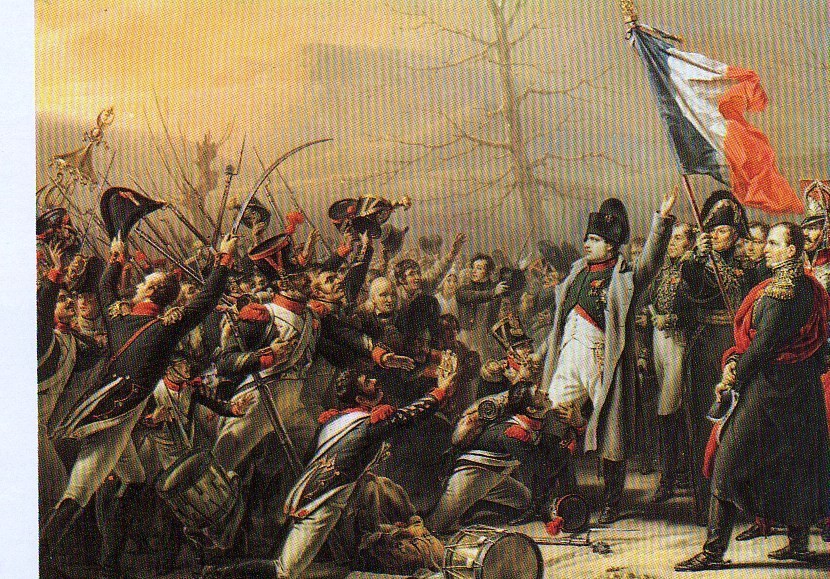 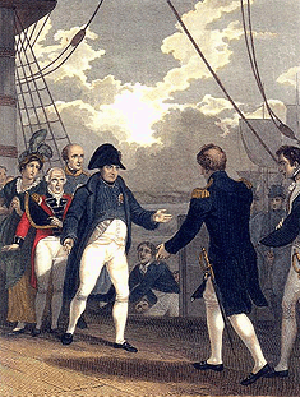 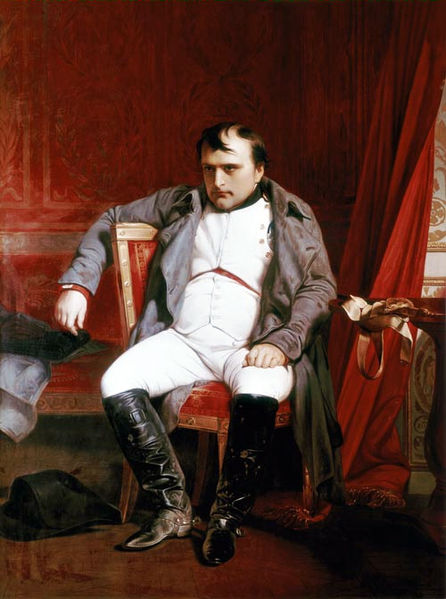 Возвращение Наполеона I с Эльбы
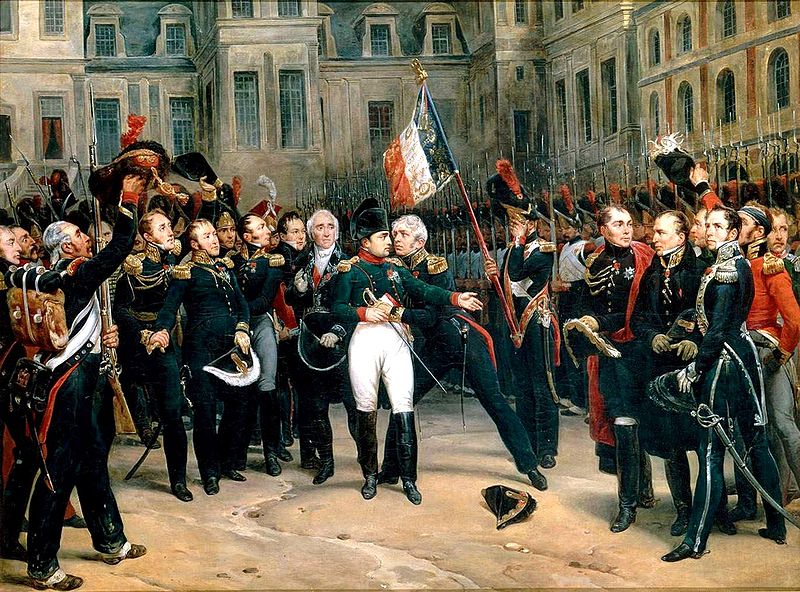 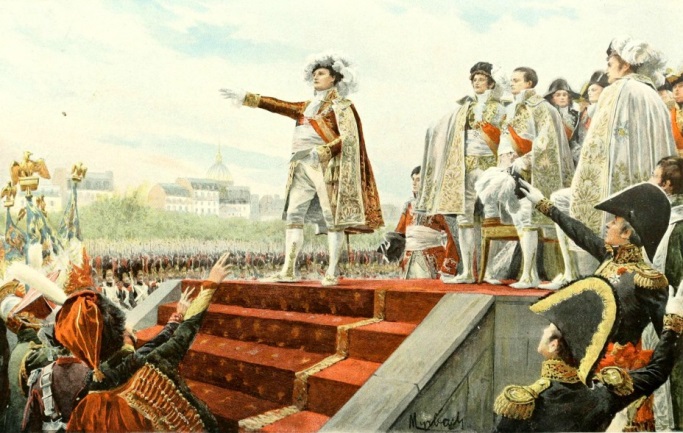 1815 г.
Битва при Ватерлоо
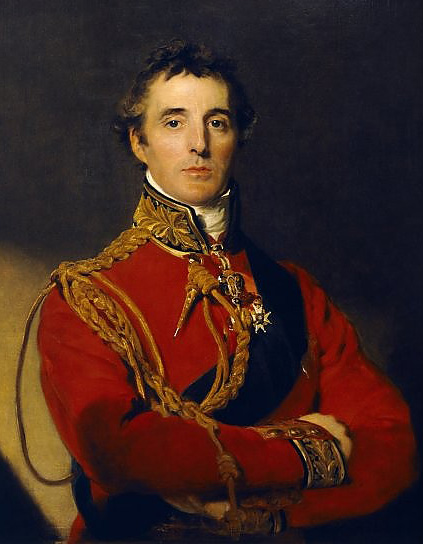 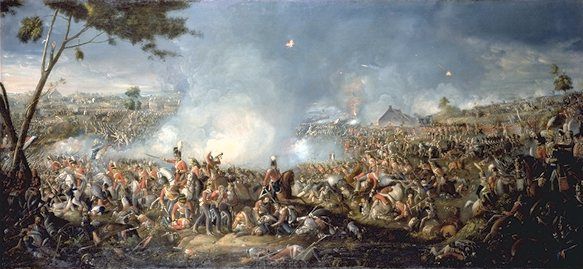 ВЕЛЛИНТОН                              Артур Уэлси –    британский полководец, генерал-фельдмаршал
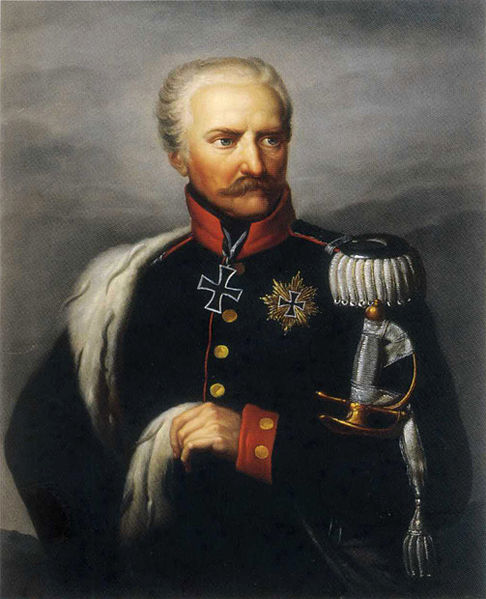 Сэдлер У. Битва при Ватерлоо 18 июня 1815 года
БИТВА ПРИ ВАТЕРЛОО – последнее крупное сражение Наполеона I. Проиграно им войскам 7-й антифранцузской коалиции
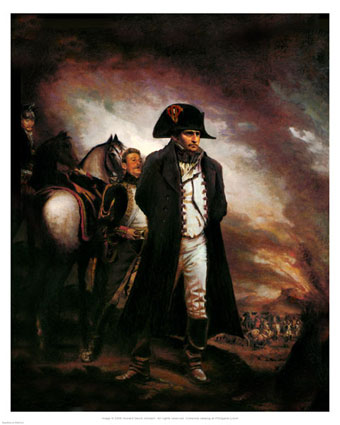 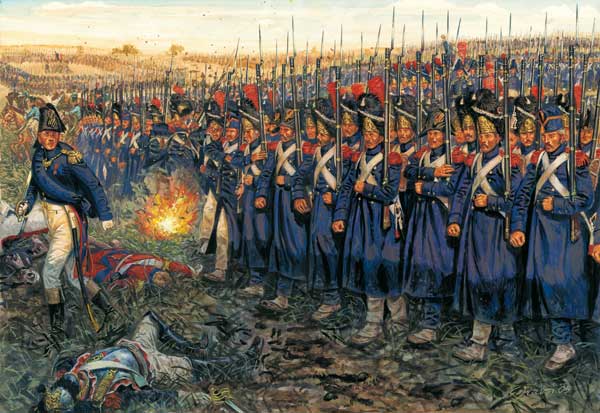 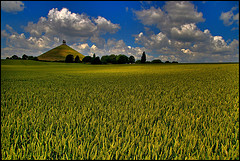 БЛЮХЕР                              Гебхерт Леберехт –    прусский полководец, генерал-фельдмаршал
Деревня Ватерлоо. Бельгия
Ссылка и смерть Наполеона I
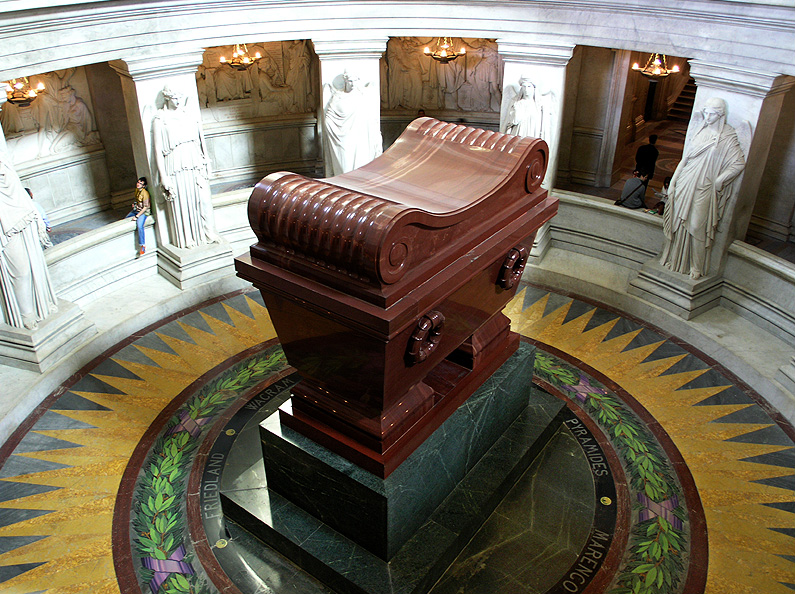 1815 г.
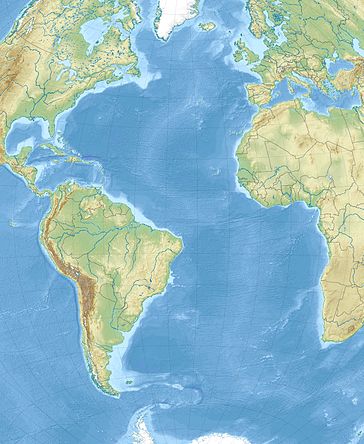 1821 г.
ссылка Наполеона I
смерть Наполеона I
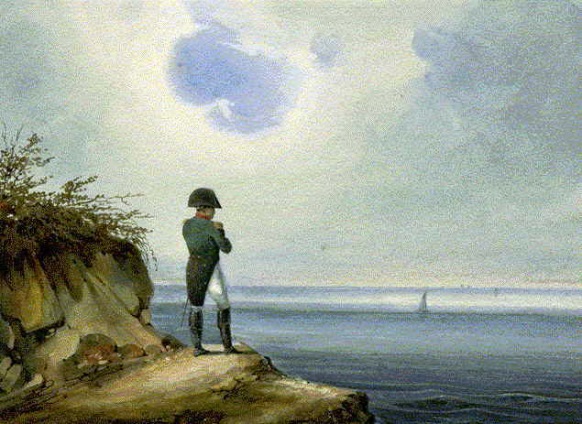 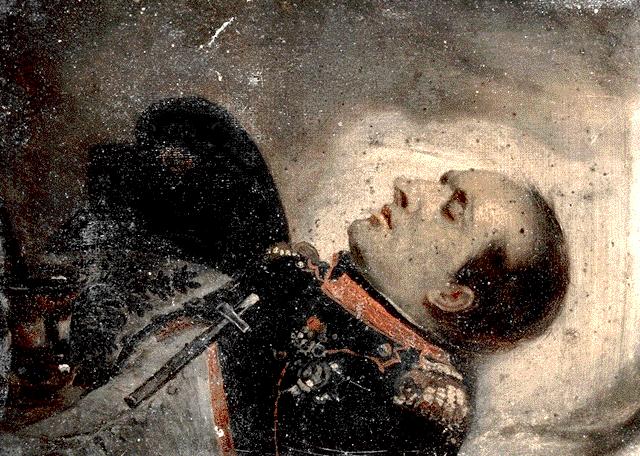 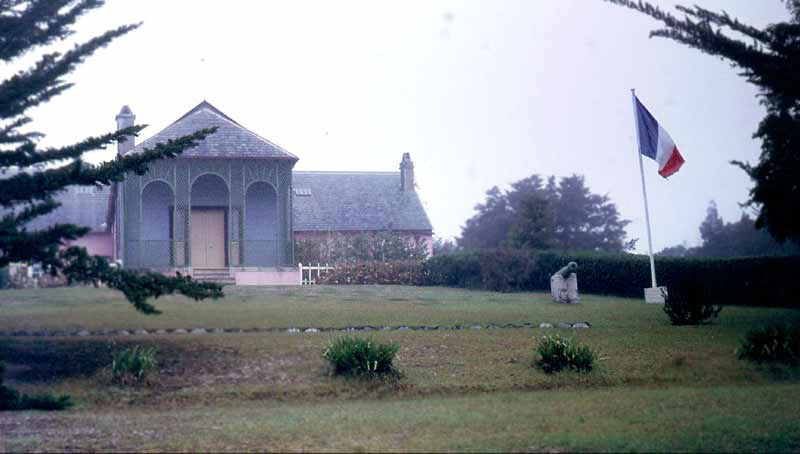 остров Святой Елены
Место ссылки Наполеона I в 1815–21 гг.
Гробница Наполеона I в Доме инвалидов. Париж
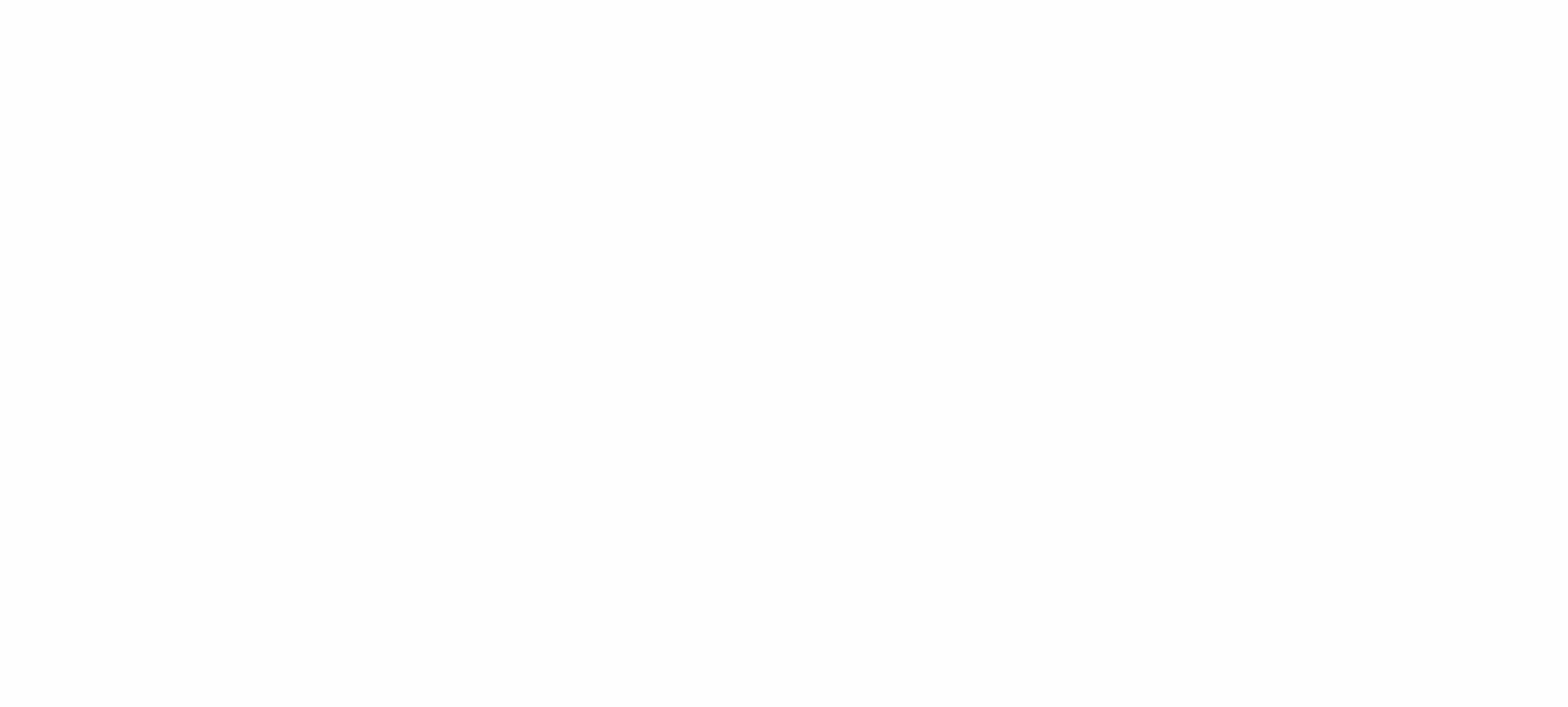 Домашнее задание
– § 39–40 («Наполеоновские войны. Отечественная война 1812 г.») – устно;

– выполнение заданий №1–3 (с. 297) – письменно
– § 39–40 («Наполеоновские войны. Отечественная война 1812 г.») – устно;

– выполнение заданий №1–3 (с. 297) – письменно
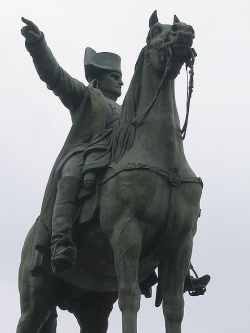